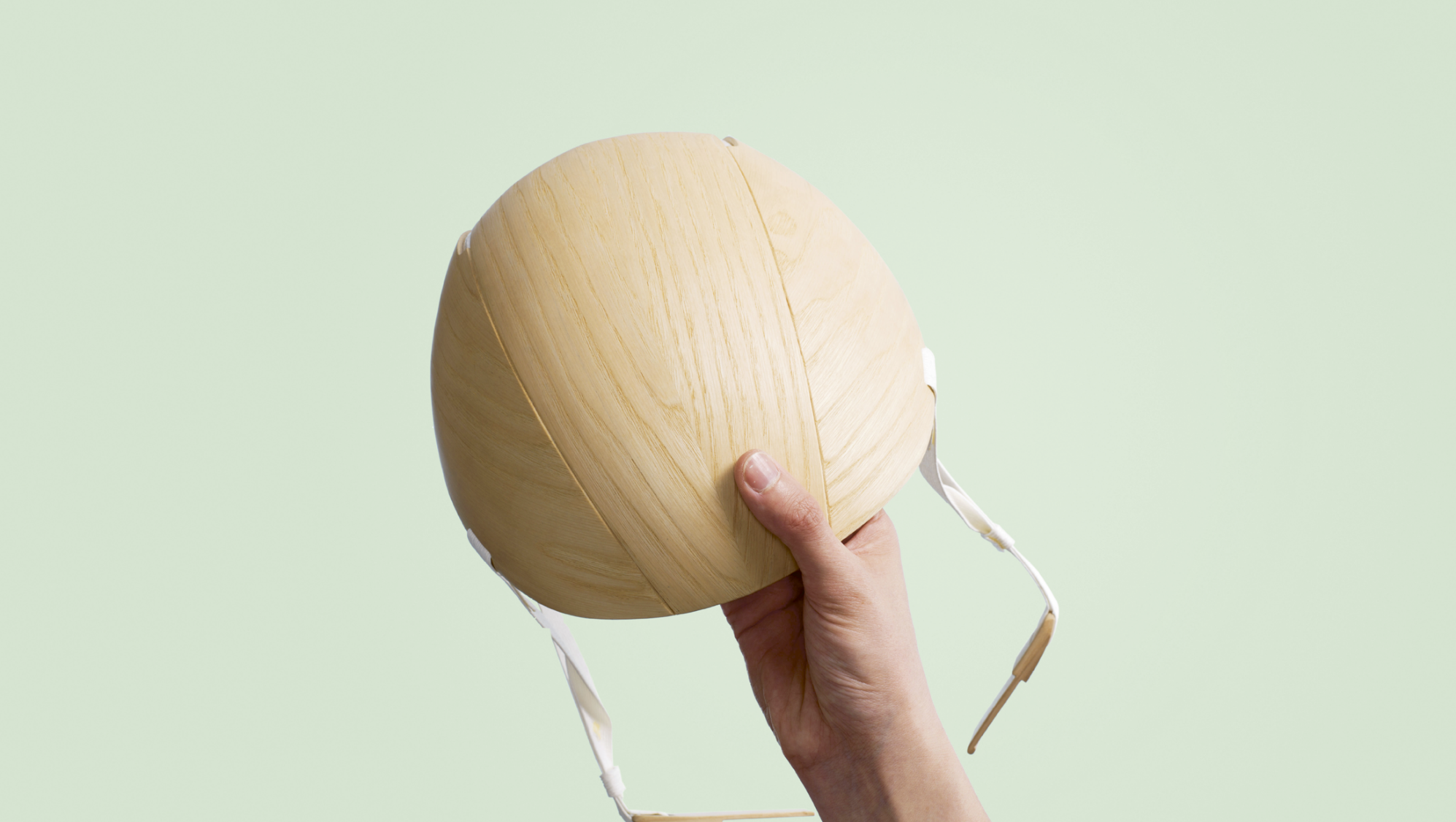 Fakta och nyckeltal
Svensk skogsindustri
Skogens klimatnytta
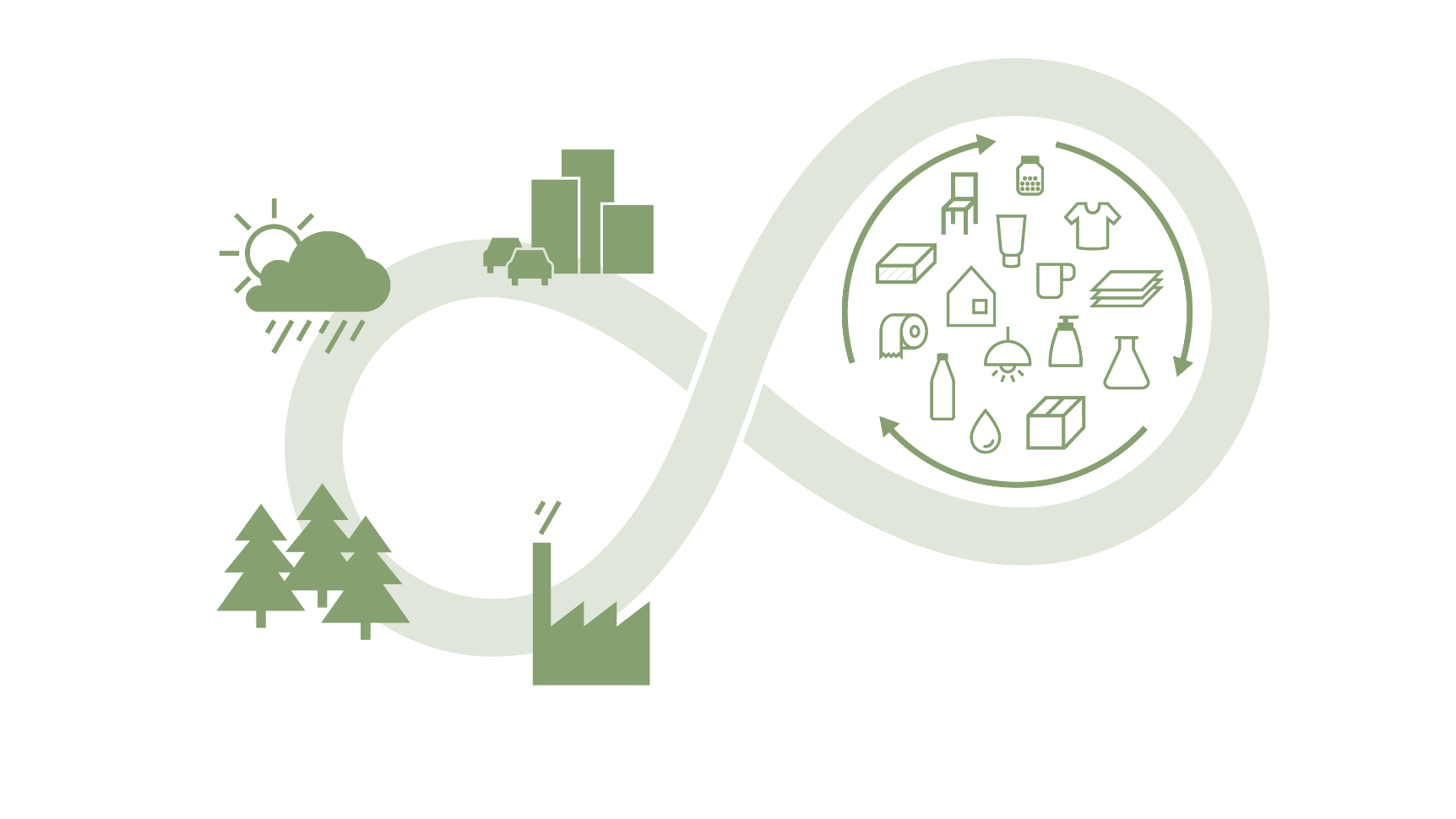 Innovation
Bioenergi
Koldioxid
Återvinning
Skog
Produktion
Skogens klimatnytta
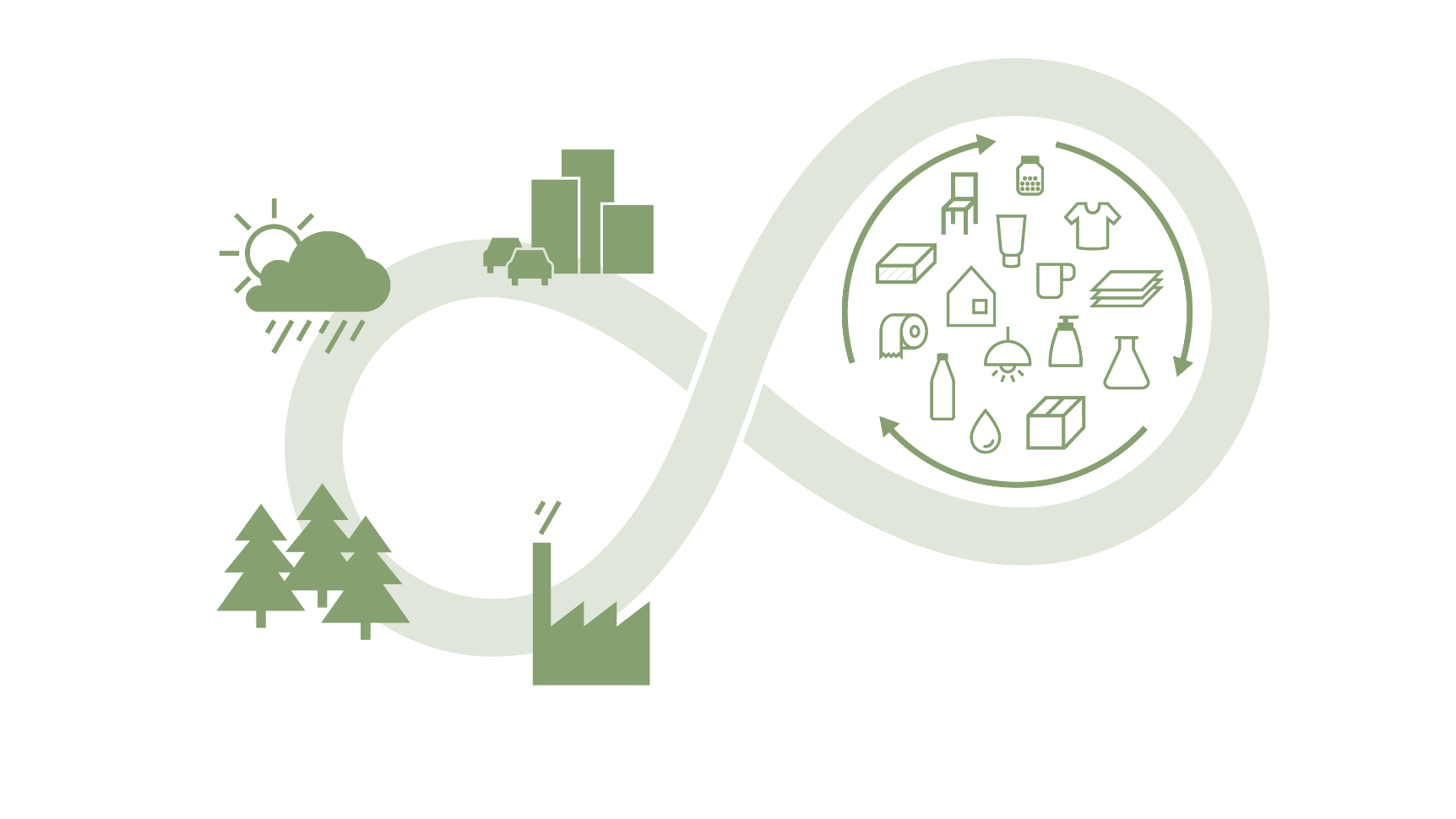 Varje år bidrar skogen och skogens produkter till att minska Sveriges klimatbelastning med omkring 94 miljoner ton koldioxid. Det kompenserar för hela Sveriges klimatutsläpp två gånger om.
[Speaker Notes: Skogen och skogsprodukter ingår i ett evigt kretslopp som börjar och slutar i fotosyntesen där sol, vatten och koldioxid ger näring till växande skog. Kolatomer bygger upp träden och lagras i biomassan när träden växer.]
Skogens klimatnytta
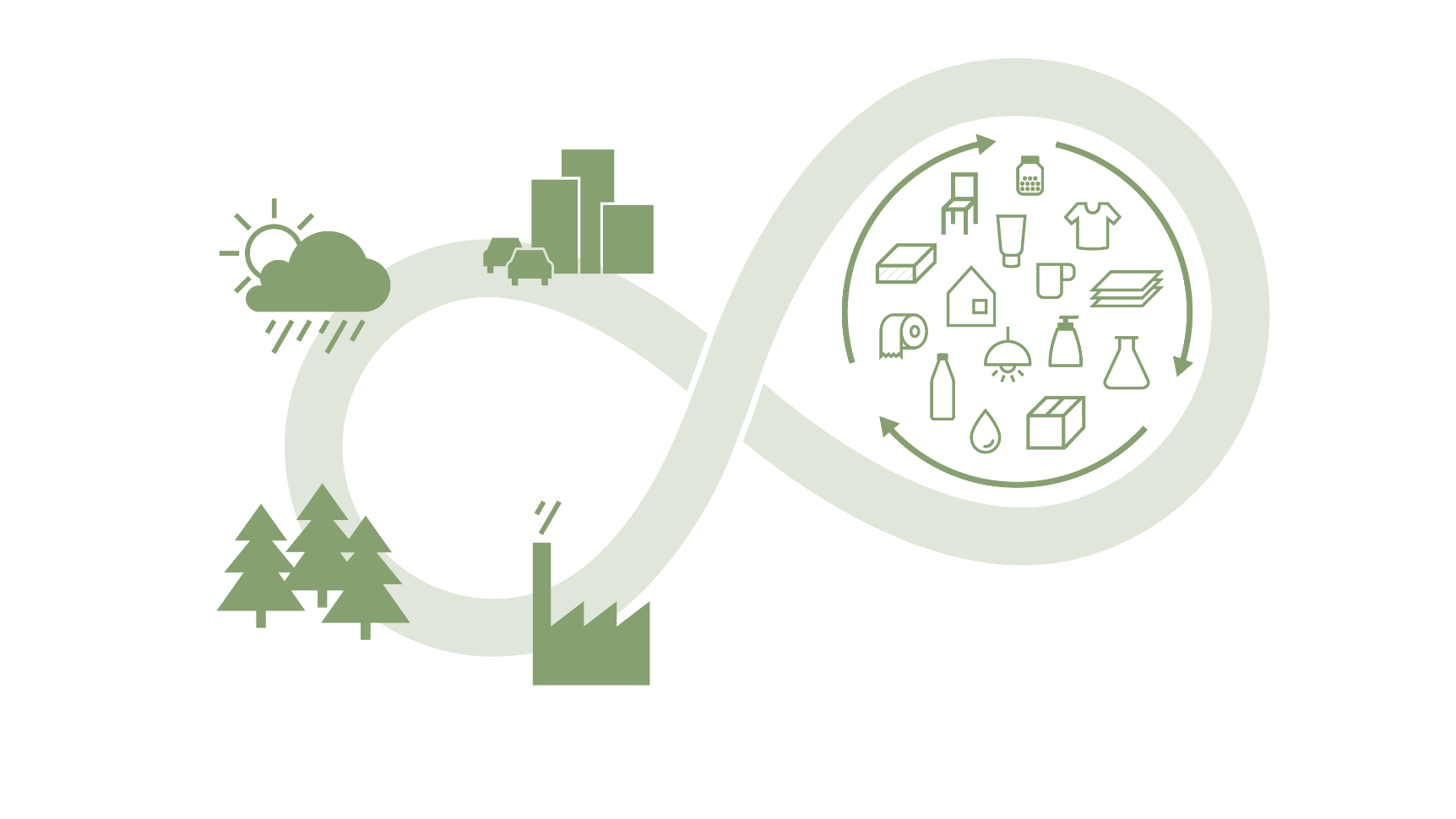 KOLBINDNING
Växande skogar och produkter från skogen binder och lagrar netto
46
miljoner ton CO2e/år
FOSSILREDUCERING
Produkter från skogen ersätter fossilbaserade
52
miljoner ton CO2e/år
FOSSILUTSLÄPP
Fossila utsläpp från industriprocesser, transporter och insatsvaror
4
miljoner ton CO2e/år
KLIMATEFFEKT
Sveriges skogsnäring är klimat-positiv och minskar klimat-belastningen med omkring
94
miljoner ton CO2e/år
–
+
≈
Produktion och handel
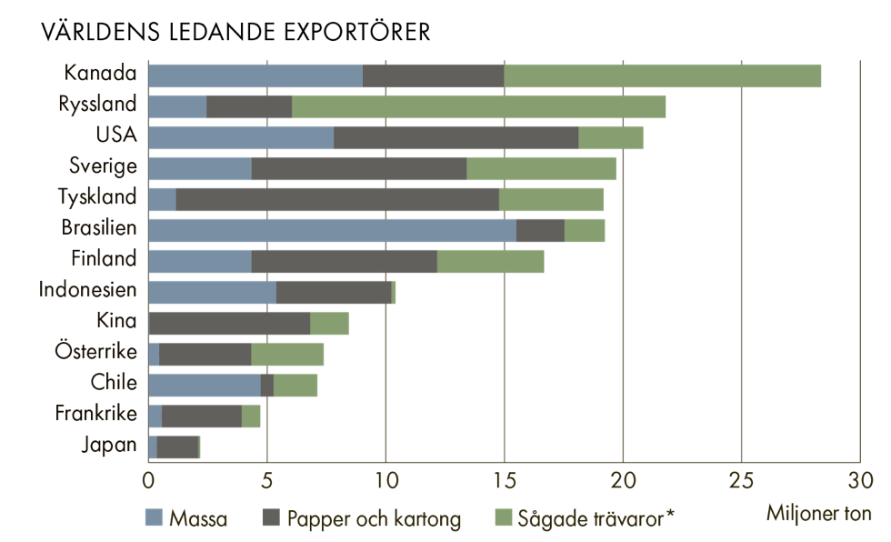 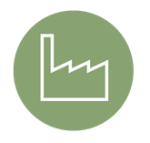 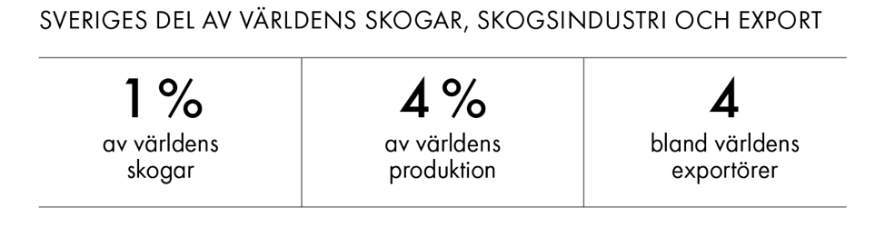 Drygt hälften av skogsskörden går till sågverken och bearbetas till olika slags virke och förädlade produkter som till exempel limträ. Resten går till massa- och pappersbruken där slutprodukterna blir en mängd olika sorters papper, kartonger och textilier. 
Bioenergi är ytterligare en viktig produkt som tillverkas av restströmmar från både sågverken och bruken.
*Omräknat: faktor 2m3 = 1 ton har använts
Källor: Skogsindustrierna, CEPI, FAO
Produktion i Sverige
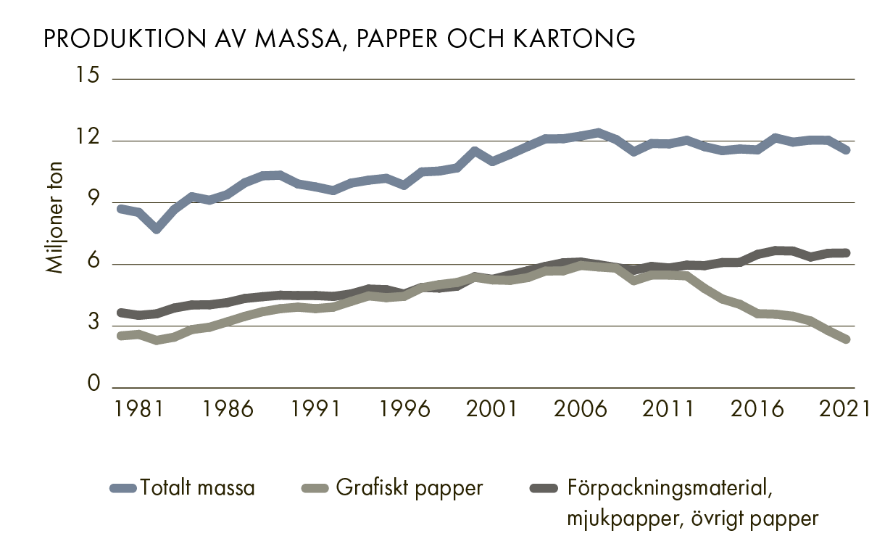 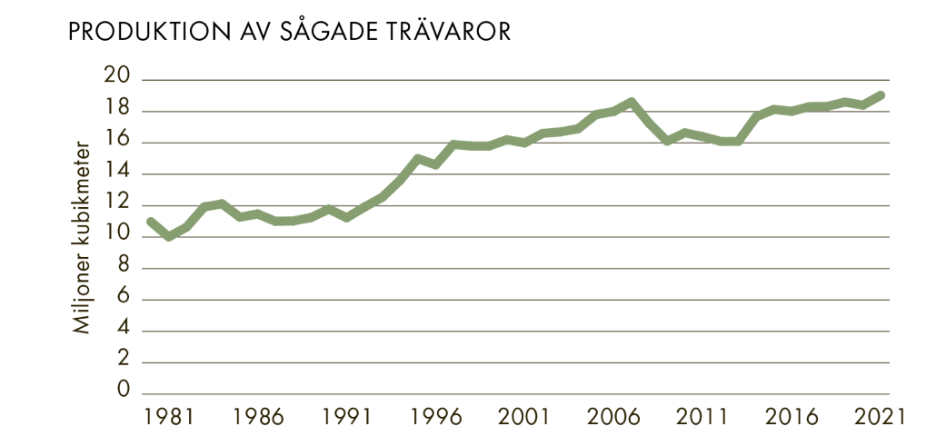 Källa: Skogsindustrierna
Marknader
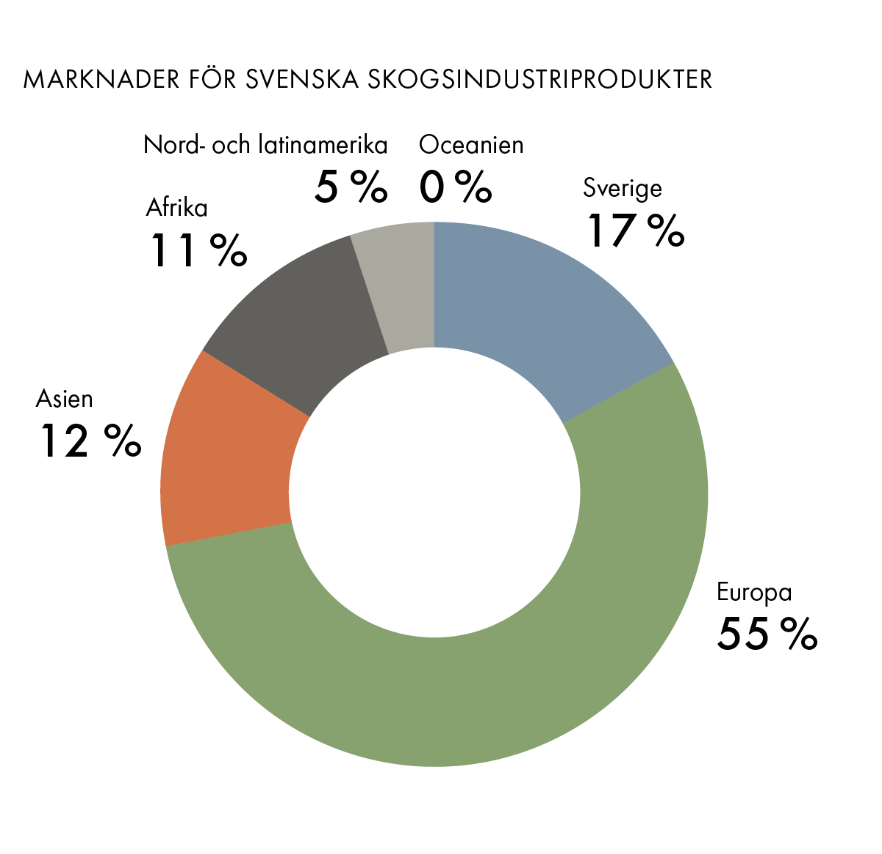 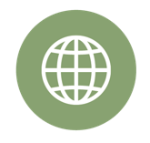 Tyskland är den enskilt största exportmarknaden för svensk massa, papper och kartong.Storbritannien är den största för sågade trävaror.
Källa: Skogsindustrierna
Export
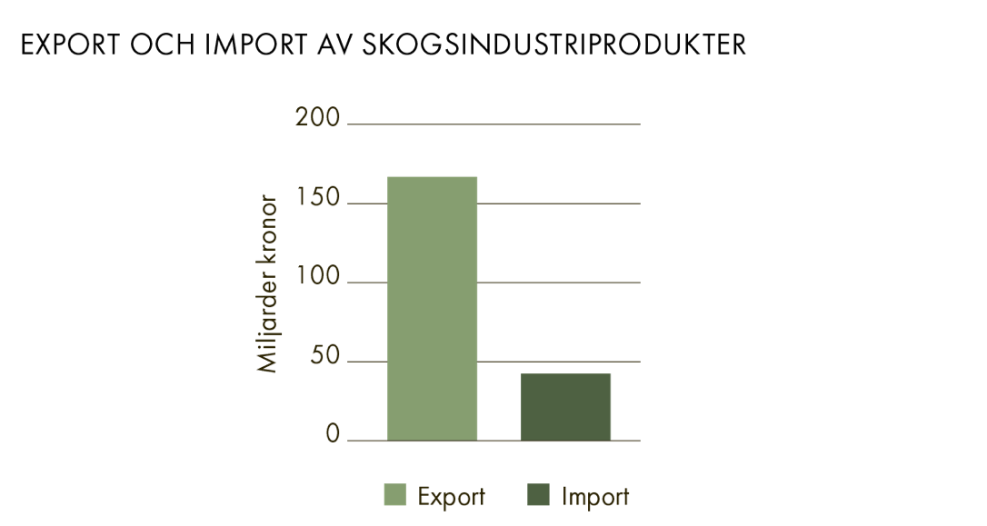 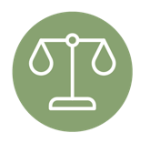 Skogsprodukter svarar för 10 % av Sveriges totala varuexport och 3 % av den totala varuimporten. Det ger ett stort bidrag till Sveriges handelsbalans.
80 %
Av produktionen går på export till ett värde av
164
miljarder kronor
Källor: Skogsindustrierna, SCB
Medarbetare
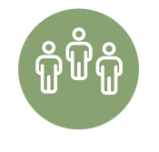 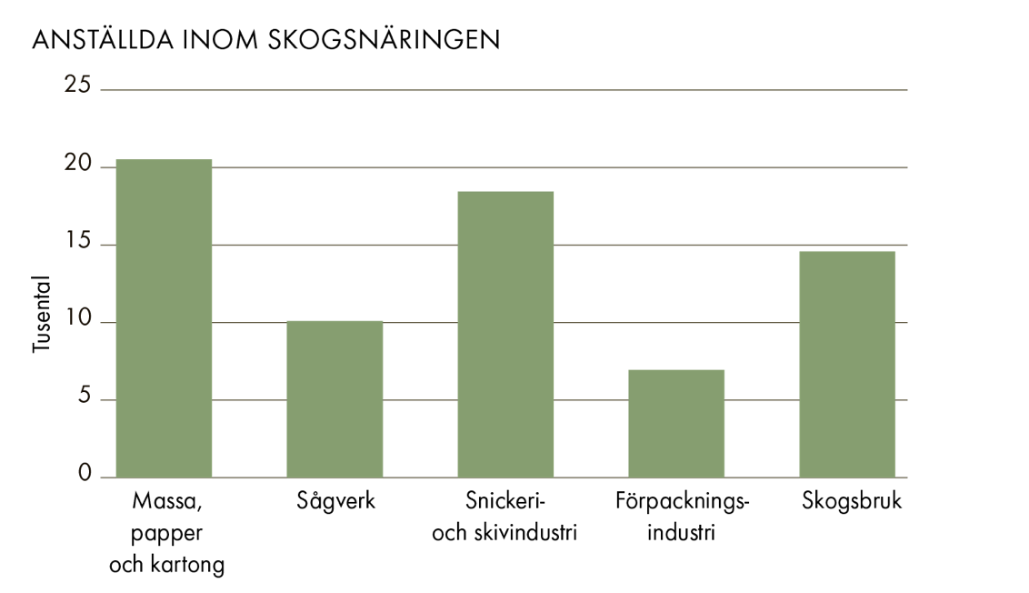 Drygt 70 000 människor är direkt anställda inom skogsbruket och skogsindustrin. När alla underleverantörer räknas in är 115 000 personer sysselsatta i branschen.
Källor: SCB, Företagens ekonomi 2020
Företag
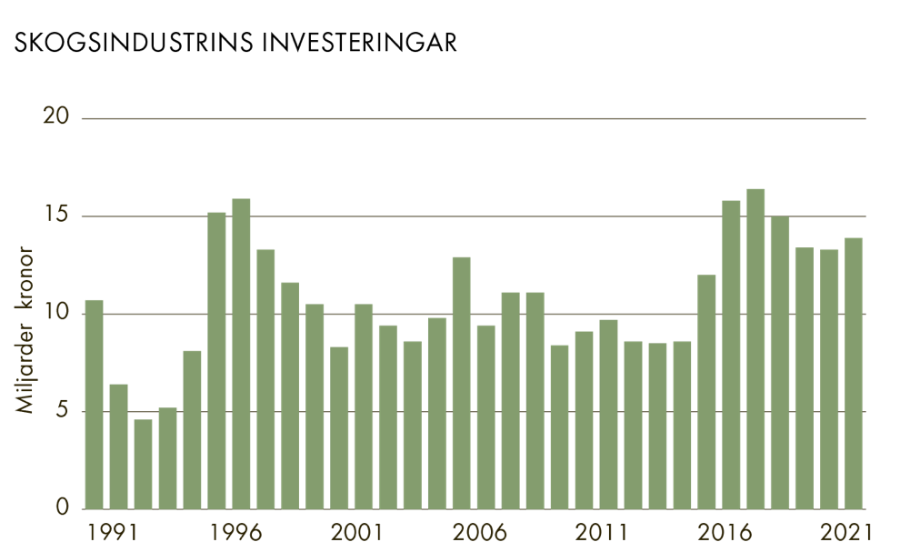 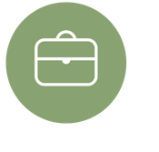 Av svensk industris totala sysselsättning, export, omsättning och förädlingsvärde svara skogsindustrin för 10–13 procent.
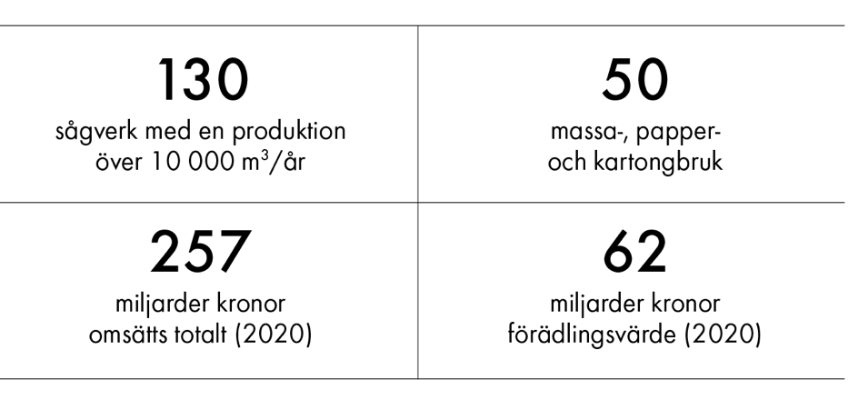 Källa: SCB
Svensk skog
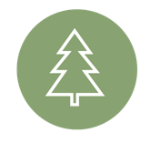 Tack vare utvecklingen av ett hållbart skogsbruk har vi idag dubbelt så mycket skog som för 100 år sedan. För varje träd som skördas planteras minst två nya. Varje år planteras 380 miljoner träd.
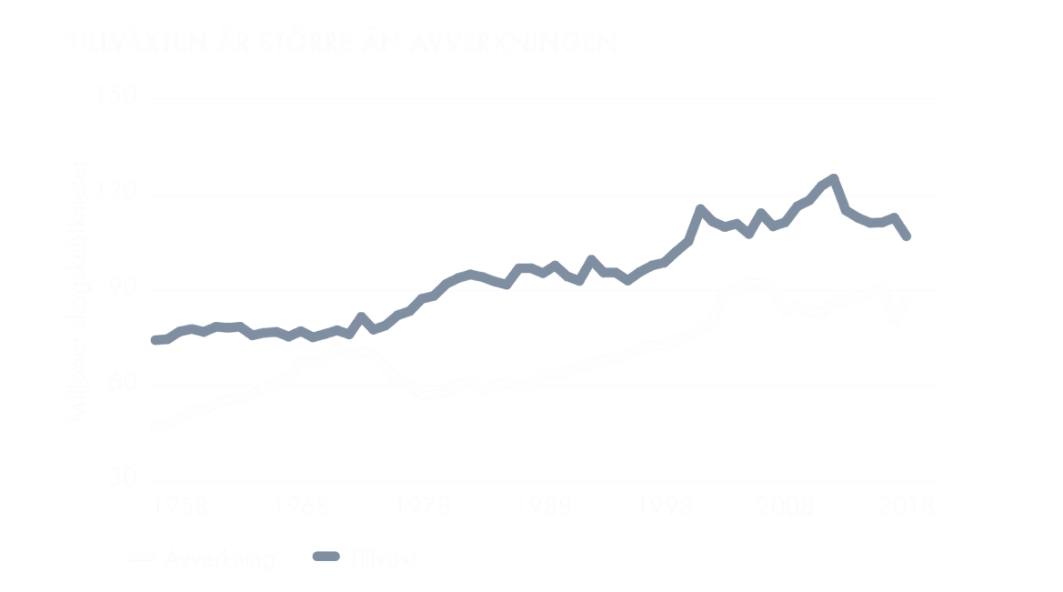 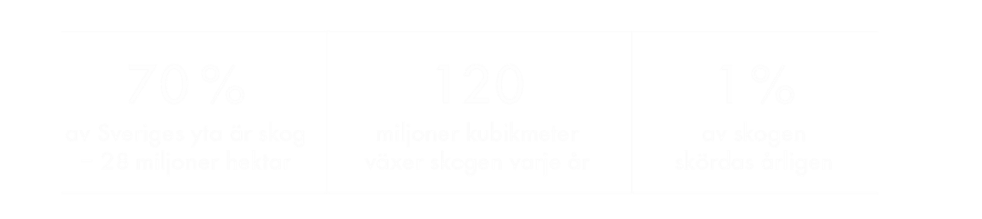 Källor: SLU, Riksskogstaxeringen
Svensk skog
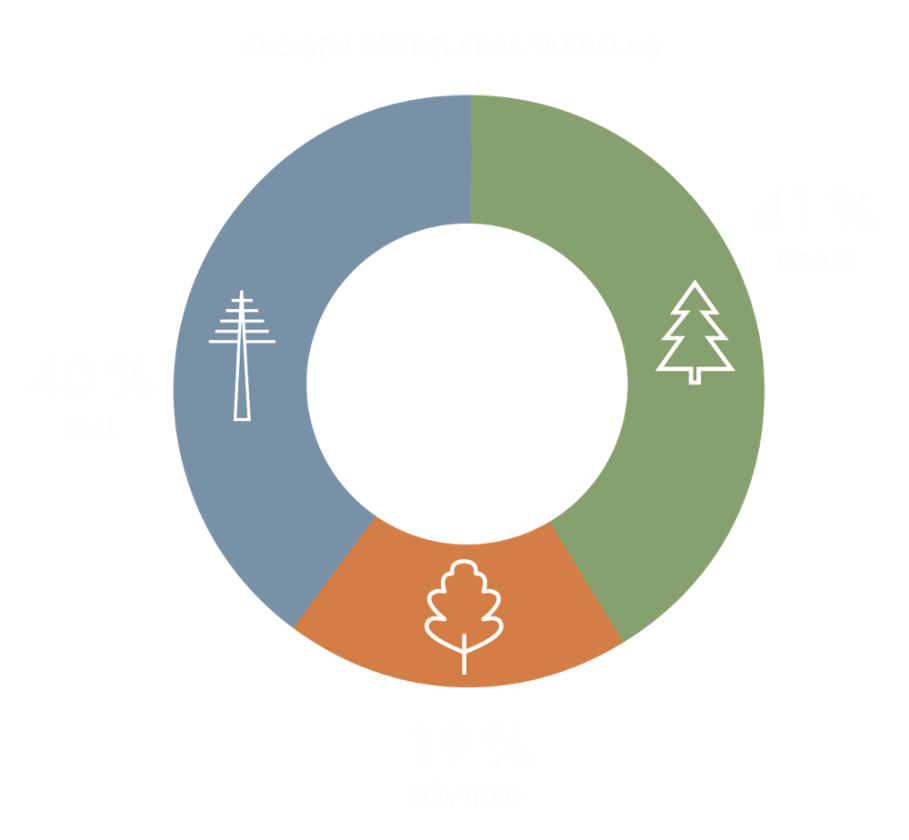 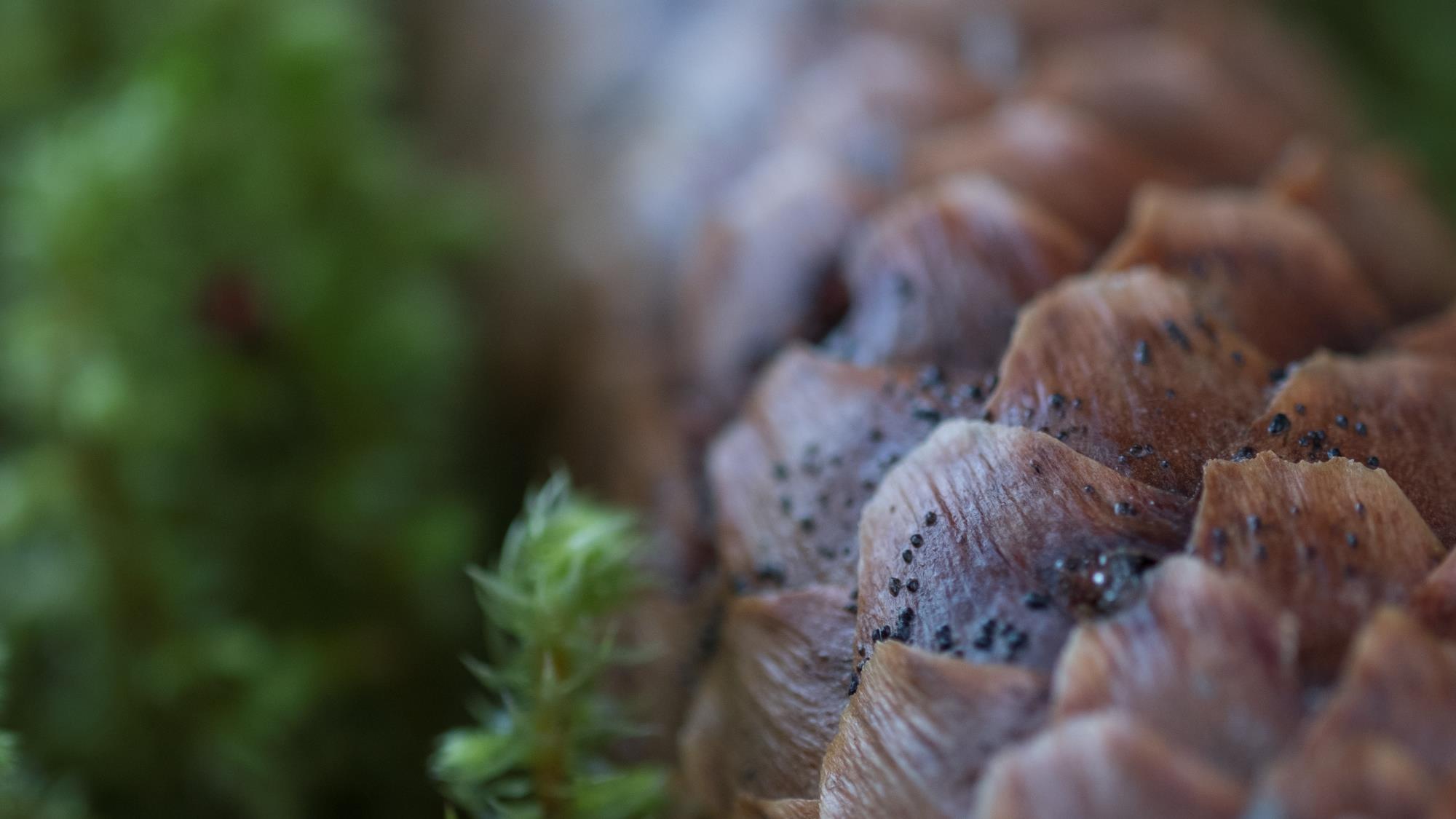 Svensk skog
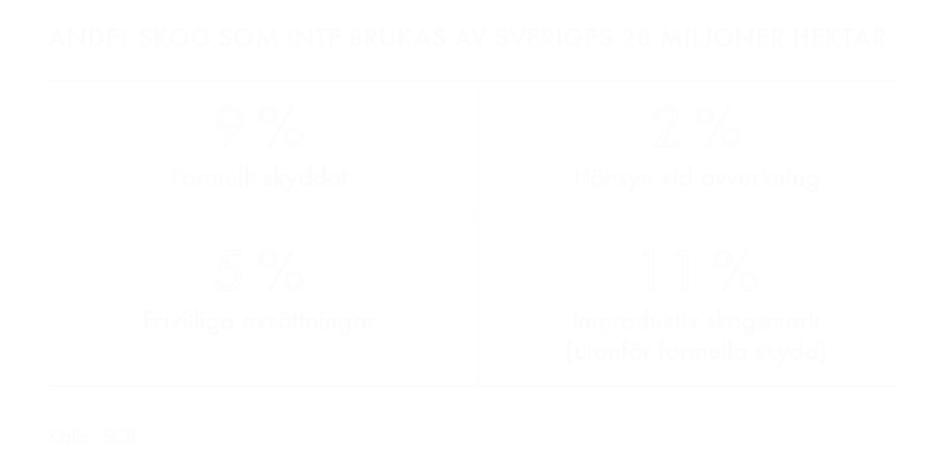 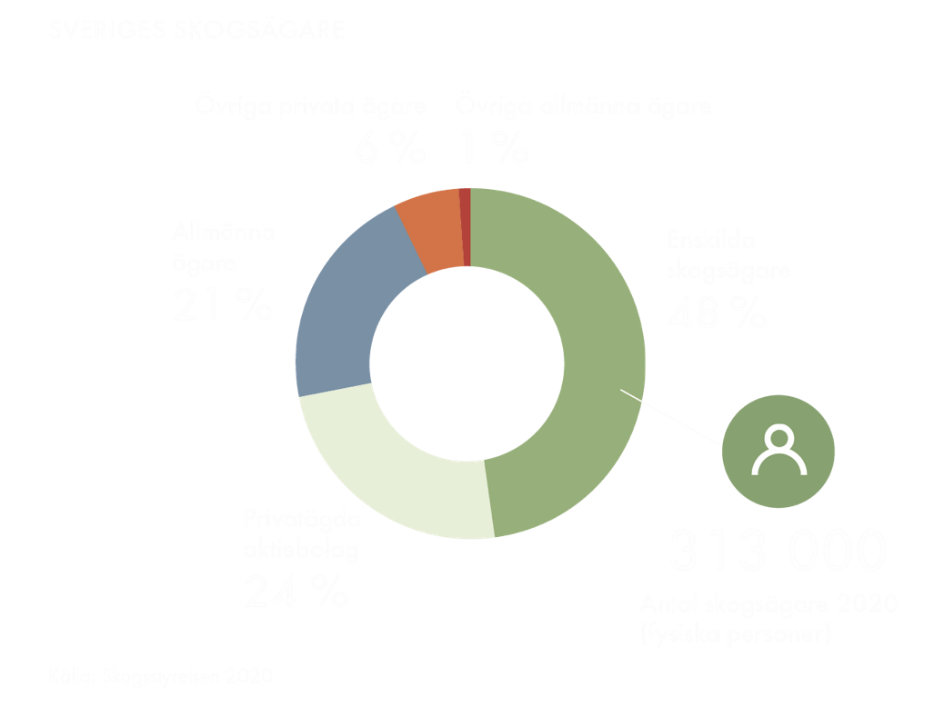 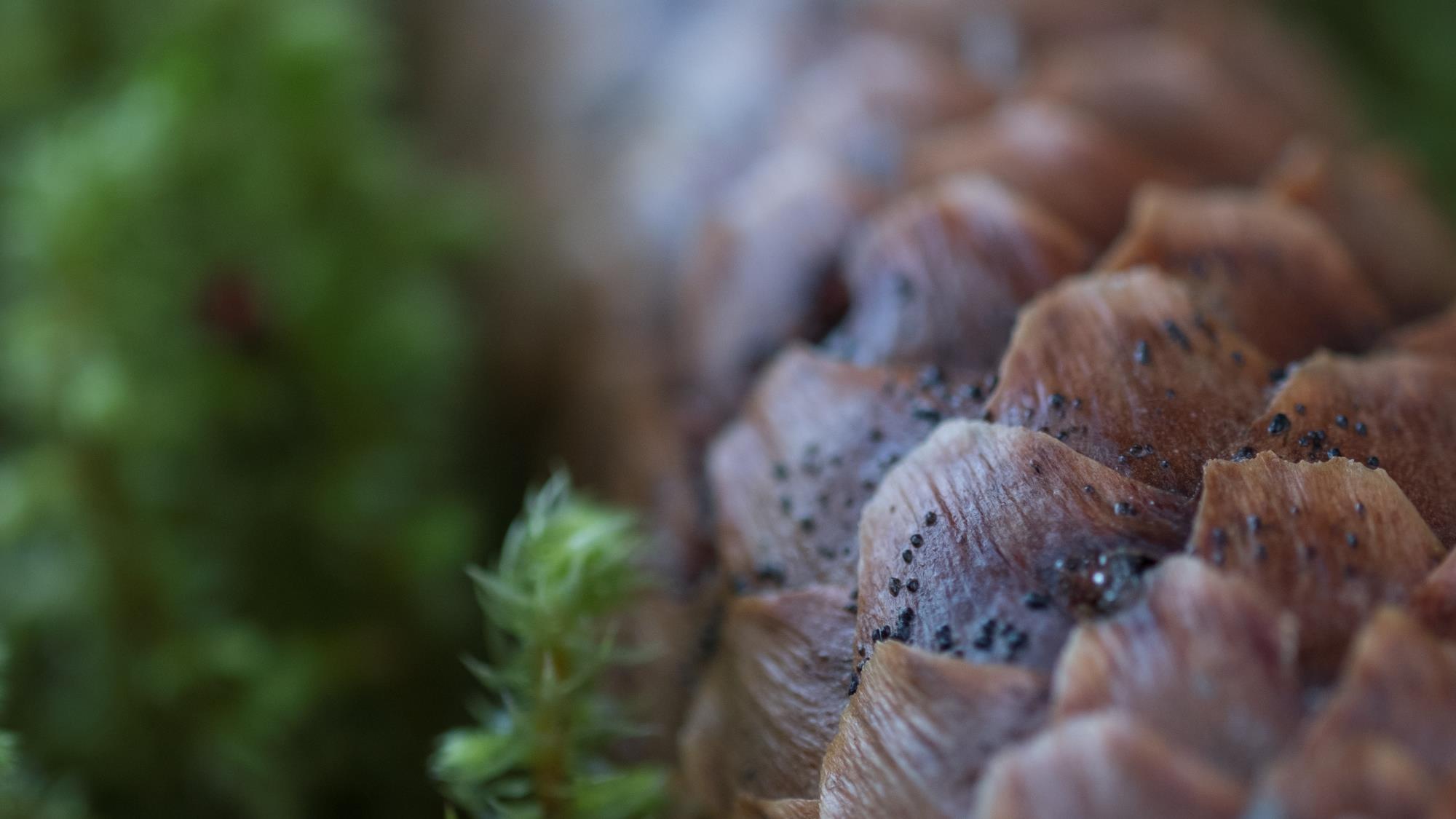 Svensk skog
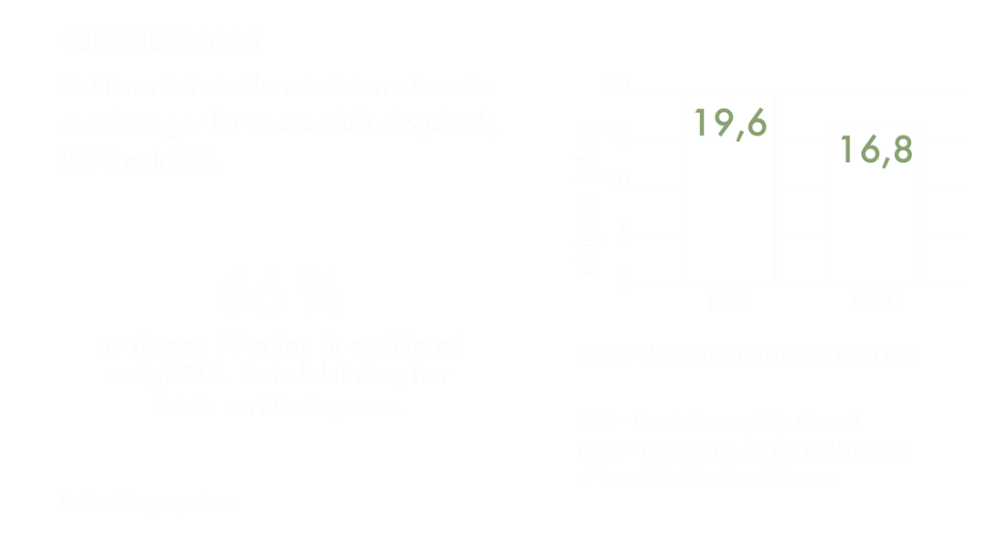 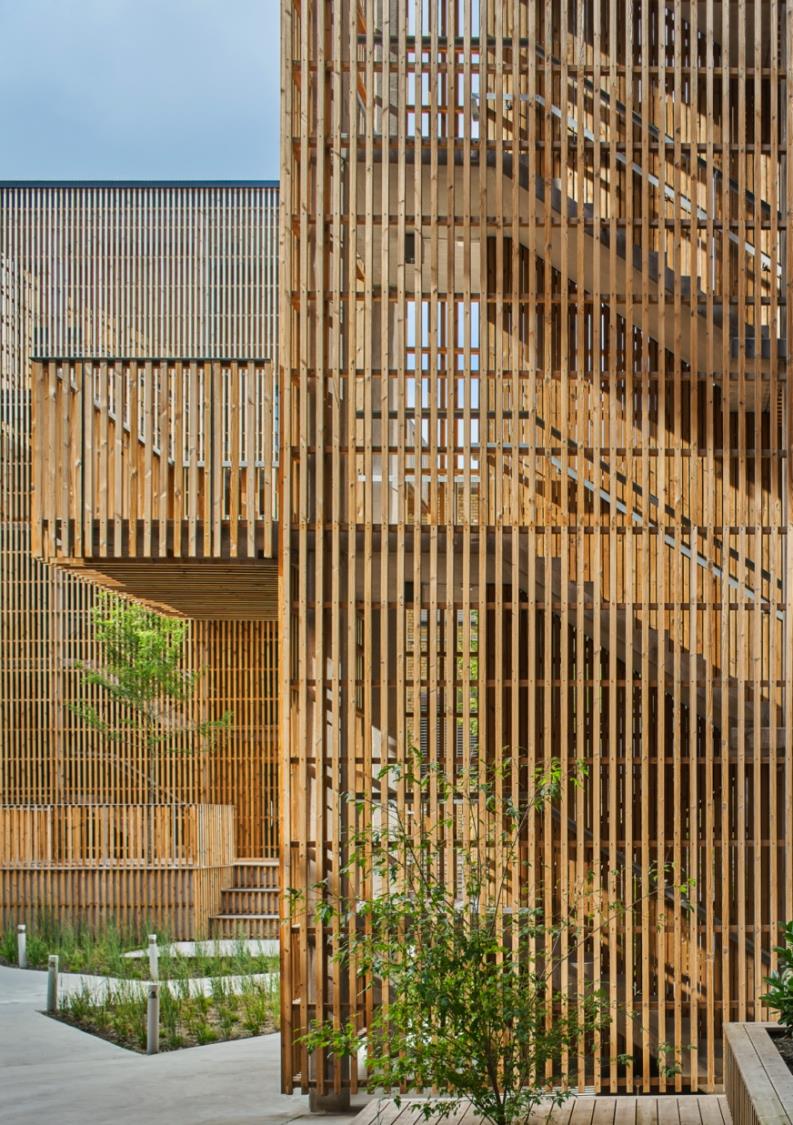 Träbyggande av flerbostadshus
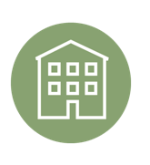 Idag står det moderna träbyggandet av flerbostadshus för en marknadsandel på cirka 20 procent, och intresset fortsätter att öka. 
Om hälften av Sveriges flerbostadshus 2025 byggs i trä, istället för i andra material, skulle klimatpåverkan i byggskedet minskas med cirka 40 procent varje år.
Tillsammans med ett ökat träbyggande inom publika och privata lokaler motsvarar detta cirka 1 miljon ton koldioxid per år.
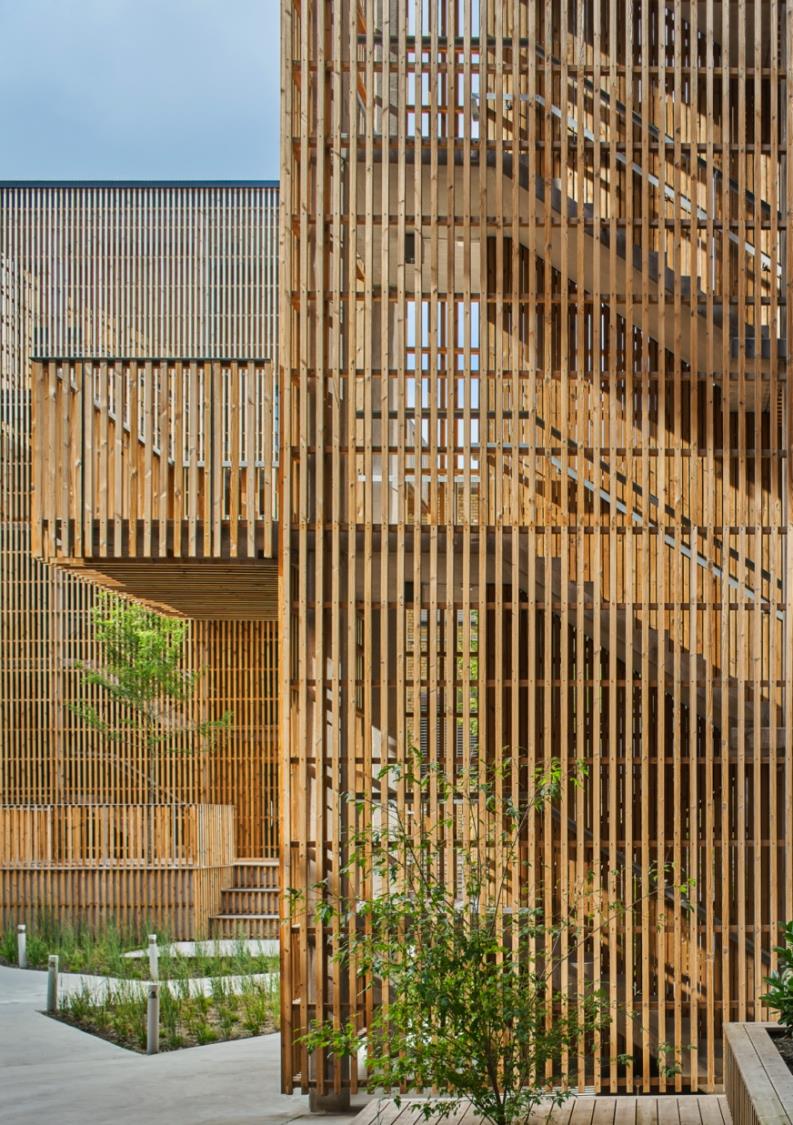 Träbyggande av flerbostadshus
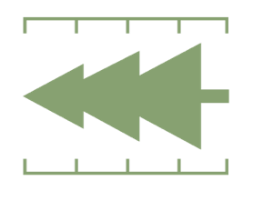 Allt tas tillvara av trädet
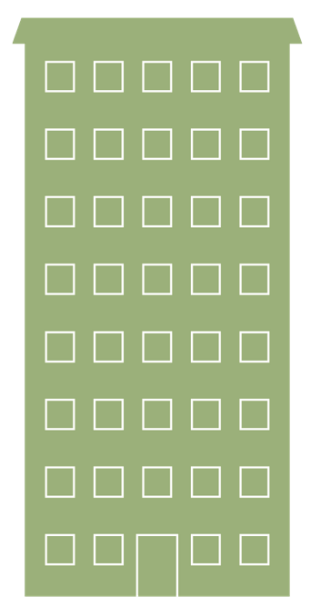 När vi i Sverige tar ner träd för byggmaterial passar vi på att göra andra klimatsmarta produkter av trädets toppar och grenar. Vi använder faktiskt hela trädet – inget slängs!
Skogsföretaget Södra har räknat ut hur mycket andra träbaserade produkter vi kan producera av det spill som blir när man bygger ett åttavåningshus.
För att bygga huset krävs 2000 m3 sågade trävaror.
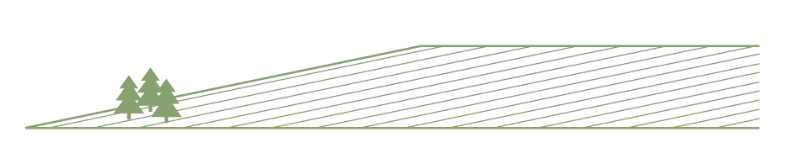 För de ca 128 personer som bor i huset räcker spillet till:
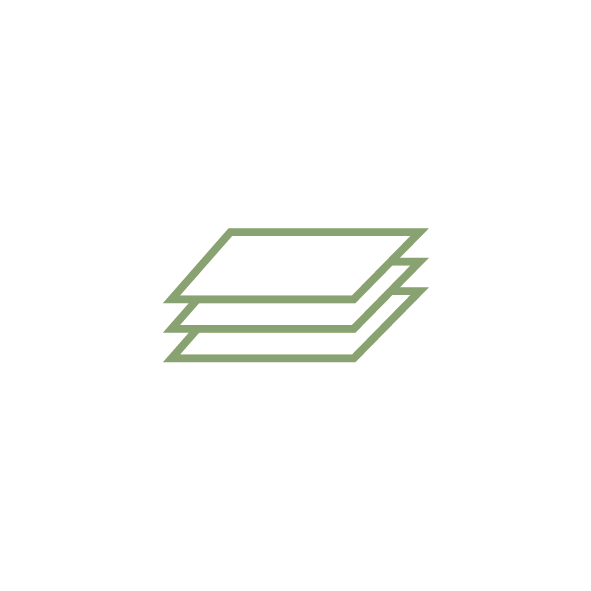 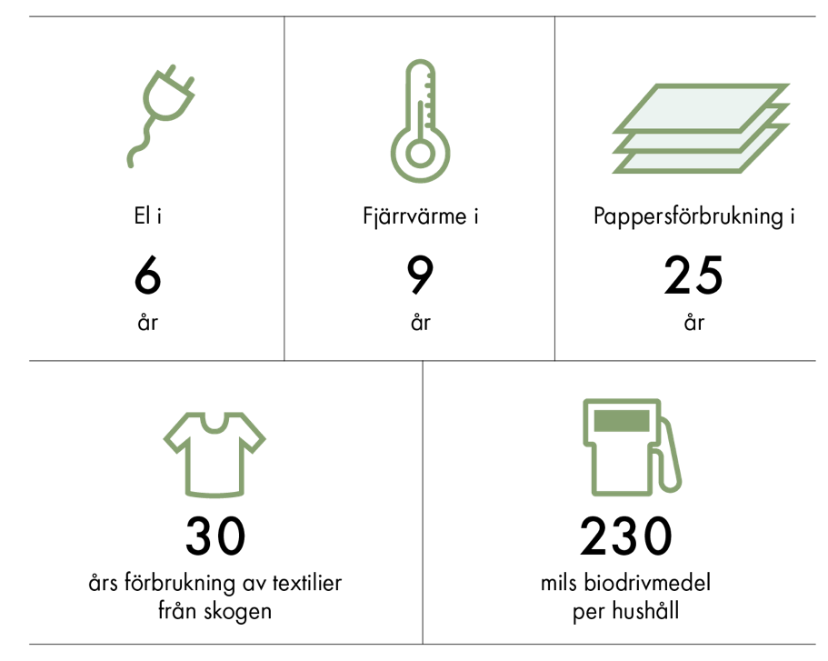 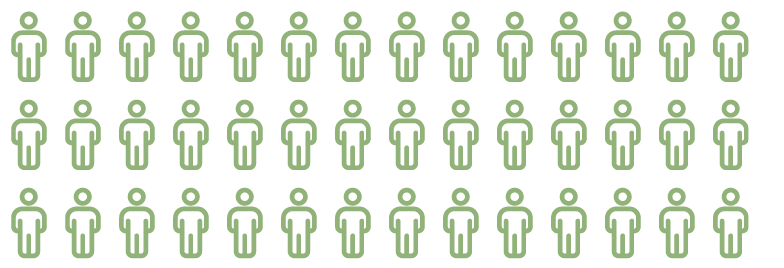 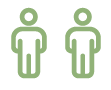 Energi
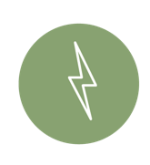 Skogsindustrin är en energiintensiv bransch, både el och värme förbrukas i hög omfattning. Samtidigt är skogsindustrin Sveriges största tillverkare av bioenergi.
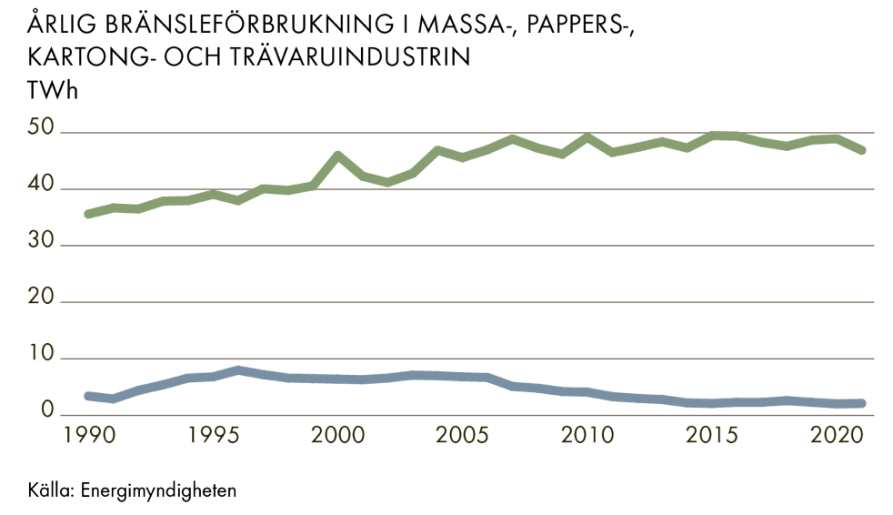 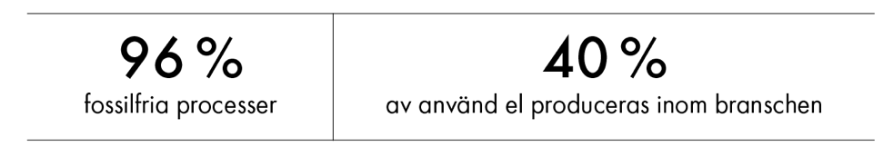 Bränsleförbrukning i skogsindustrin
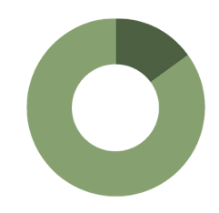 21 TWh el per år förbrukar skogsindustrin – det är 15 % av Sveriges totala elanvändning.
Energi
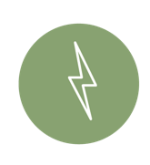 Skogsindustrin är en energiintensiv bransch, både el och värme förbrukas i hög omfattning. Samtidigt är skogsindustrin Sveriges största tillverkare av bioenergi.
Bioenergi från skogen
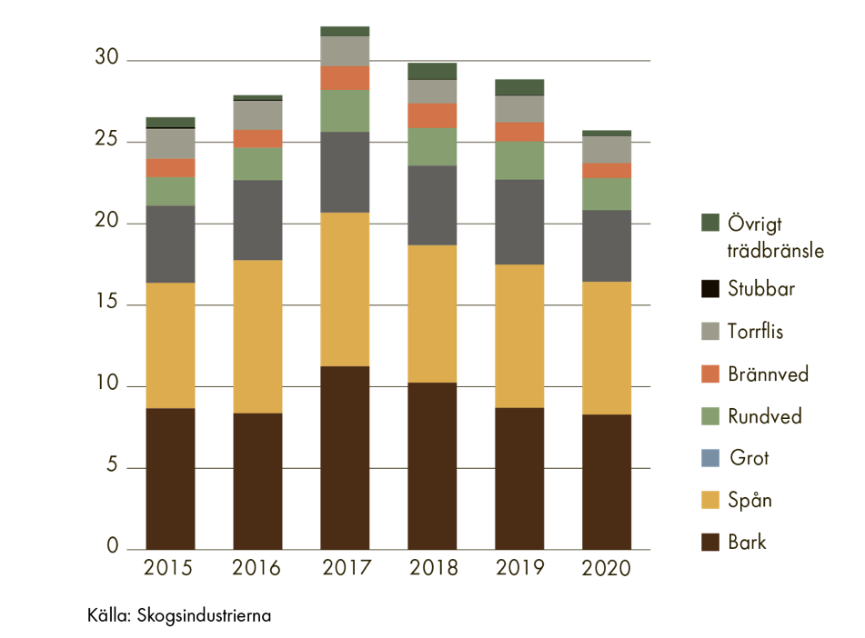 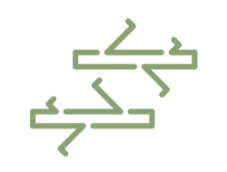 Bark, spån och så kallad grot – grenaroch toppar – utgör en majoritet av råvaran till bioenergi.
Återvinning av pappersprodukter
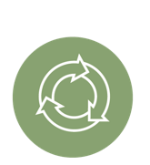 Insamling och återvinning av pappersprodukter inom skogsindustrin är hög. Branschen har ett väl fungerande cirkulärt flöde.
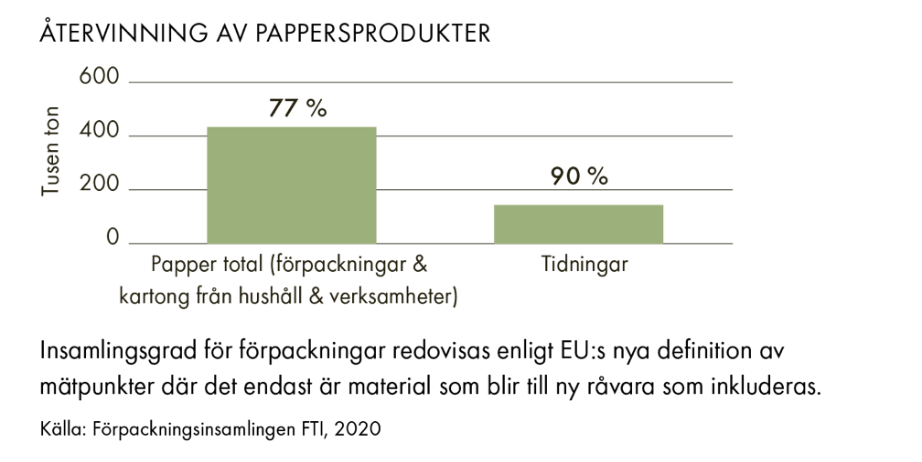 Miljöarbete
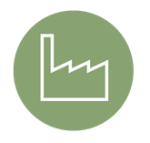 Skogsindustrin har bedrivit ett systematiskt miljöarbete sedan 70-talet. Det präglas av en helhetssyn på råvaror, energi, avfall och transporter.
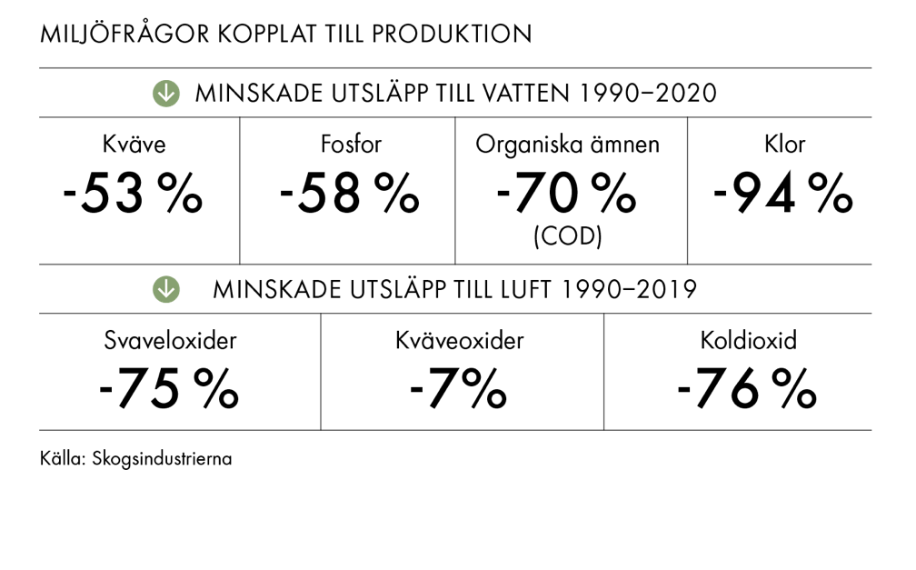 Forskning och innovation
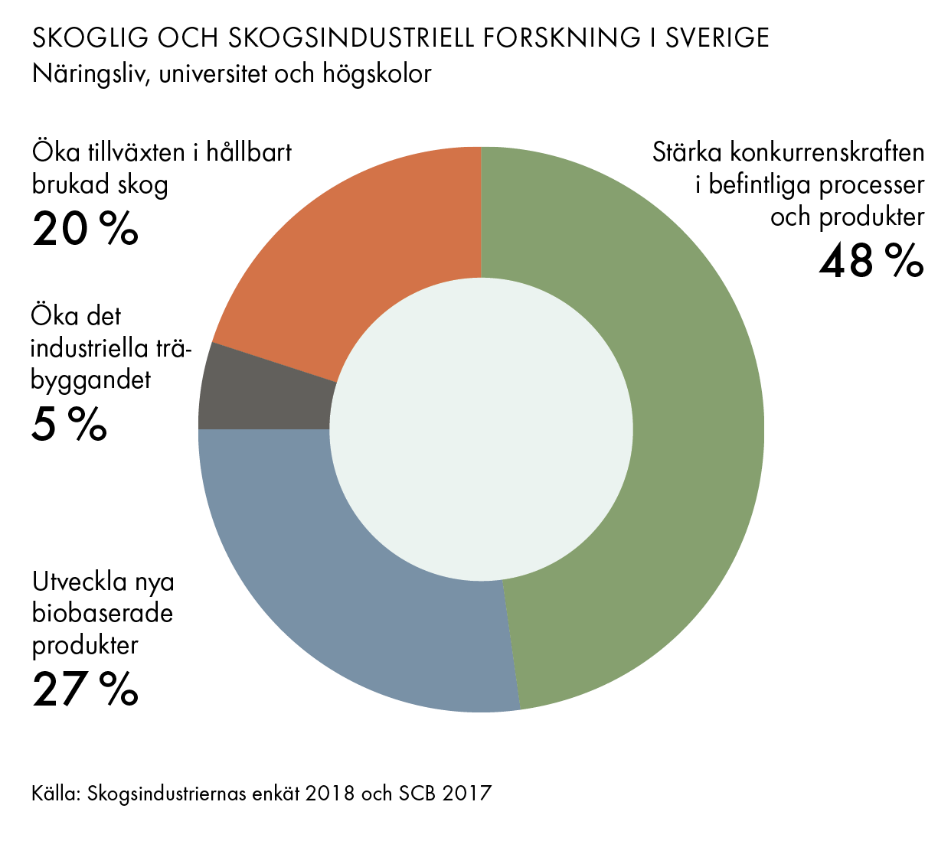 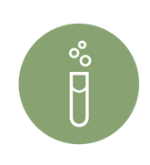 Varje år satsas omkring 4 miljarder kronor i svensk forskning med koppling till skog och skogsindustri.
Transporter
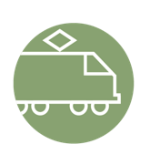 Skogsnäringen köper transporter för minst 25 miljarder kronor varje år och är därmed en av Sveriges största transportköpare. För inrikes transporter är lastbil det viktigaste trafikslaget. För export dominerar fartyg.
Transporter
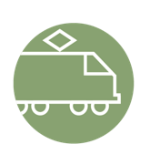 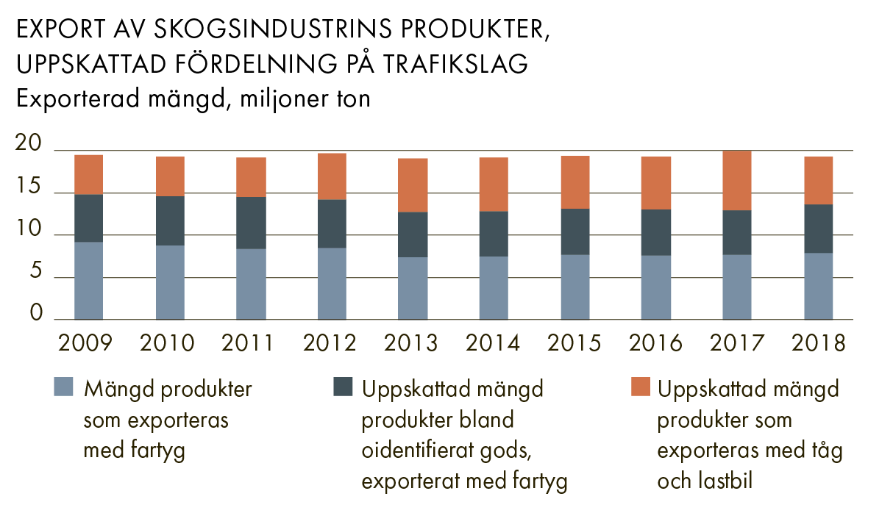 Källa: Trafikanalys, 2018
Vill du veta mer?
Skogsbruk och råvaruförsörjningLinda ErikssonTel 070-670 72 09
Transporter och infrastrukturKarolina BoholmTel 070-202 98 69 
Miljö med fokus på tillverkningHelena SjögrenTel 072-585 72 35 
El- och energifrågorJohan Bruce Tel 070-658 14 40 
Produkter och produktsäkerhetKai-Yee ThimTel 072-243 04 59 
TräbyggandeSusanne Rudenstam Tel 070-214 37 72
Näringspolitik och fossilfrihetMagnus BergTel 070-582 94 83 
Forskning och innovationTorgny PerssonTel 073-087 63 73 
Bransch- och marknadsanalysKatrin HeinsooTel 08-762 72 42 
Bransch- och samhällsekonomisk analysKerstin HallstenTel 070-267 70 25 
Marknadsanalytiker trävarorChristian NielsenTel 072-209 84 30 
Skogsindustrin, övergripande frågorViveka BeckemanTel 08-762 79 00
Skogsindustriernas BrysselkontorAnna Holmberg Tel 072-722 72 44
Bioenergifrågor Mårten O LarssonTel 072-208 02 50
Epostadresser: 
fornamn.efternamn@skogsindustrierna.se
Siffrorna som redovisas i denna presentation är från 2020, om inte annat anges.